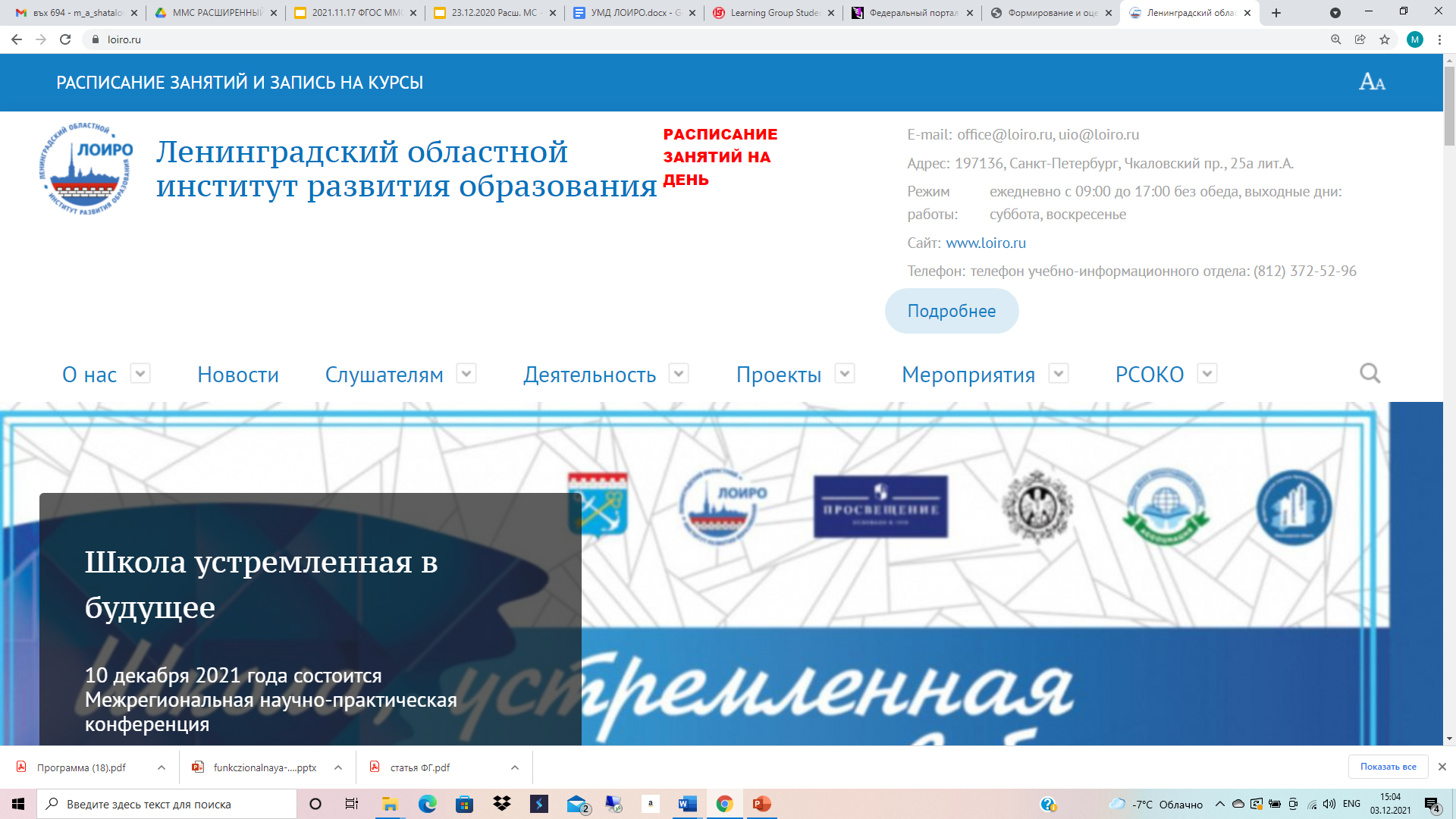 Общие положенияплана по подготовкек введению обновленных ФГОСв образовательных организациях ленинградской областина 2021-2022 гг.
Шаталов М.А.
проректор по учебно-методической деятельности
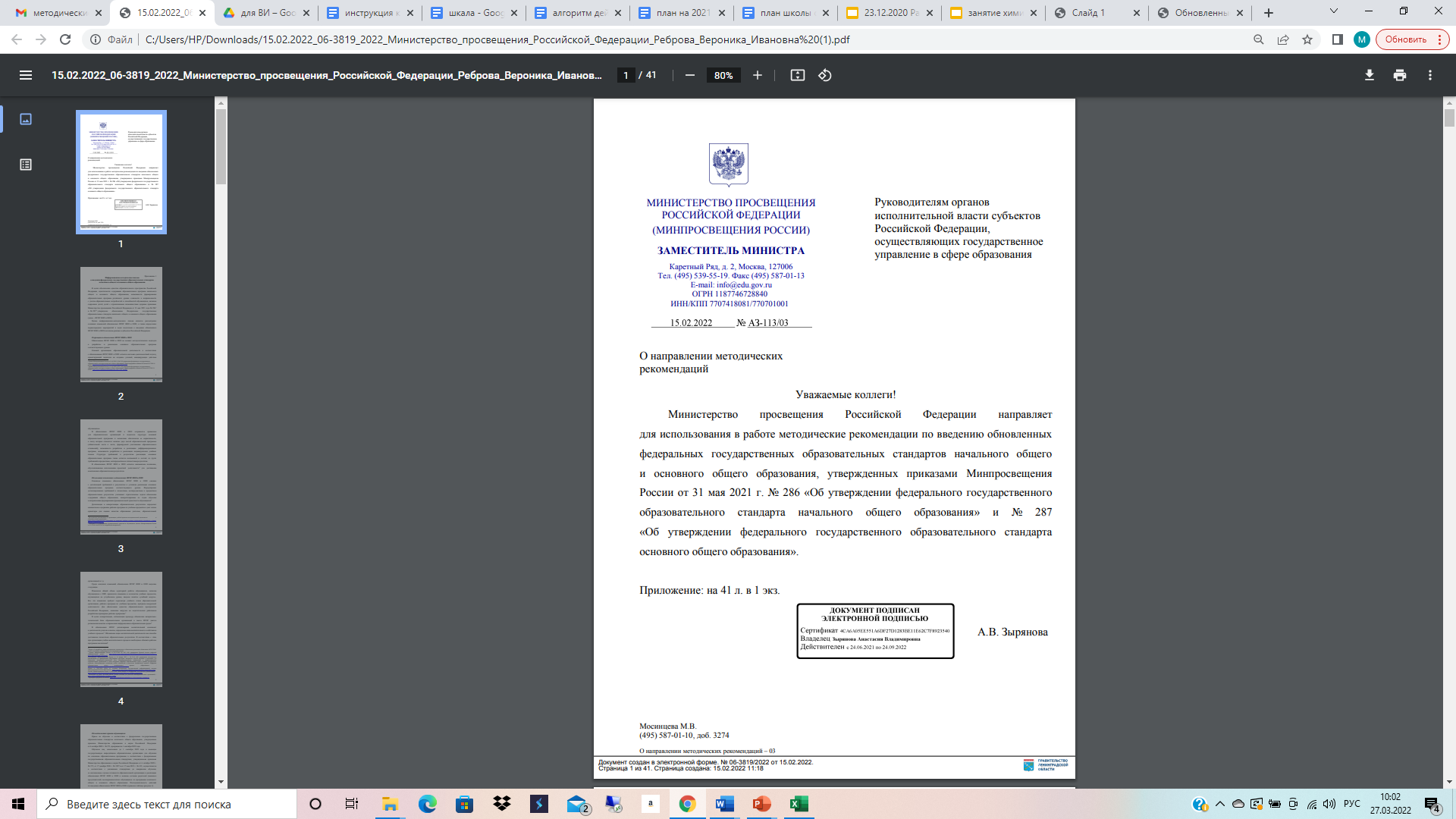 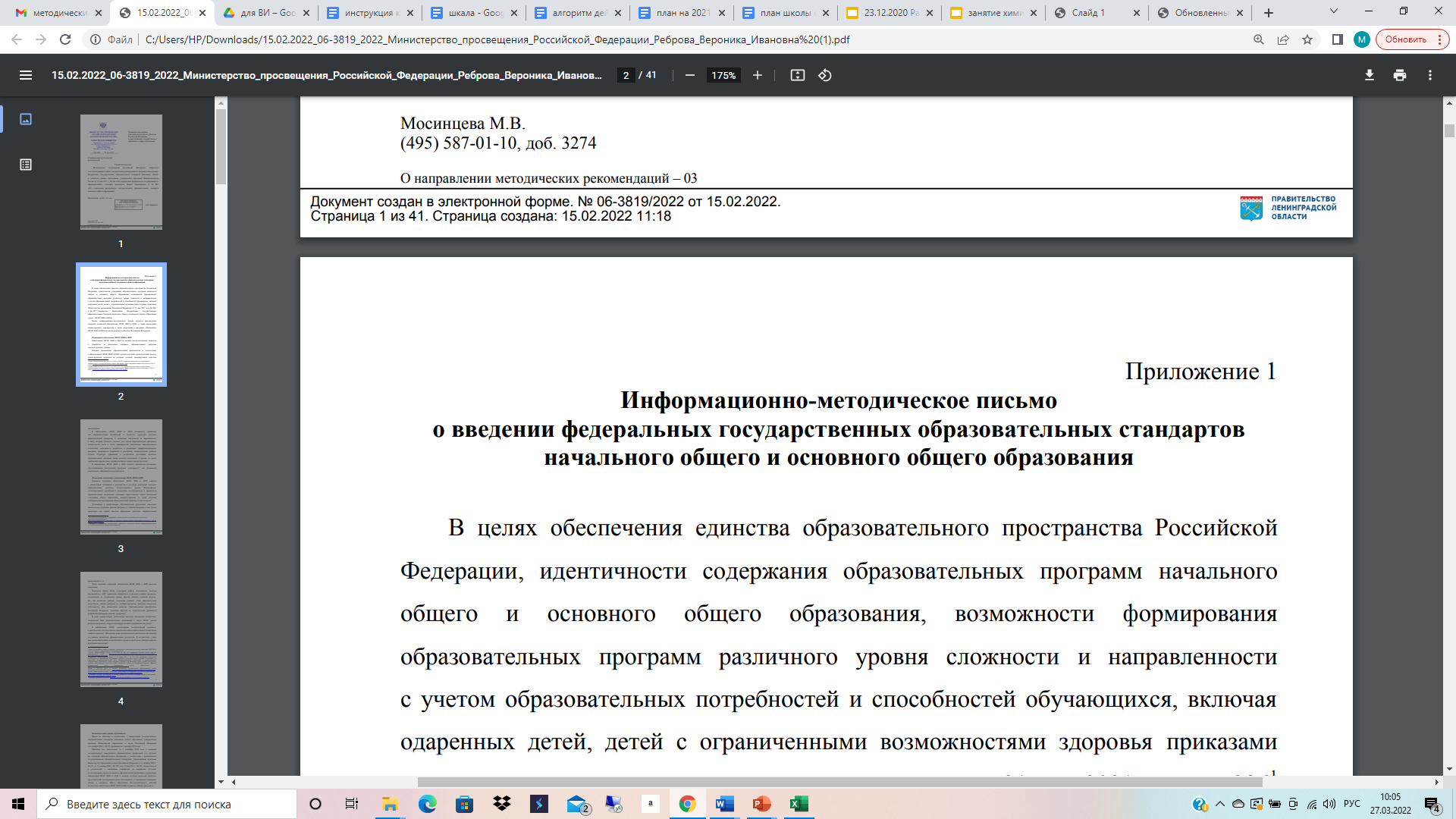 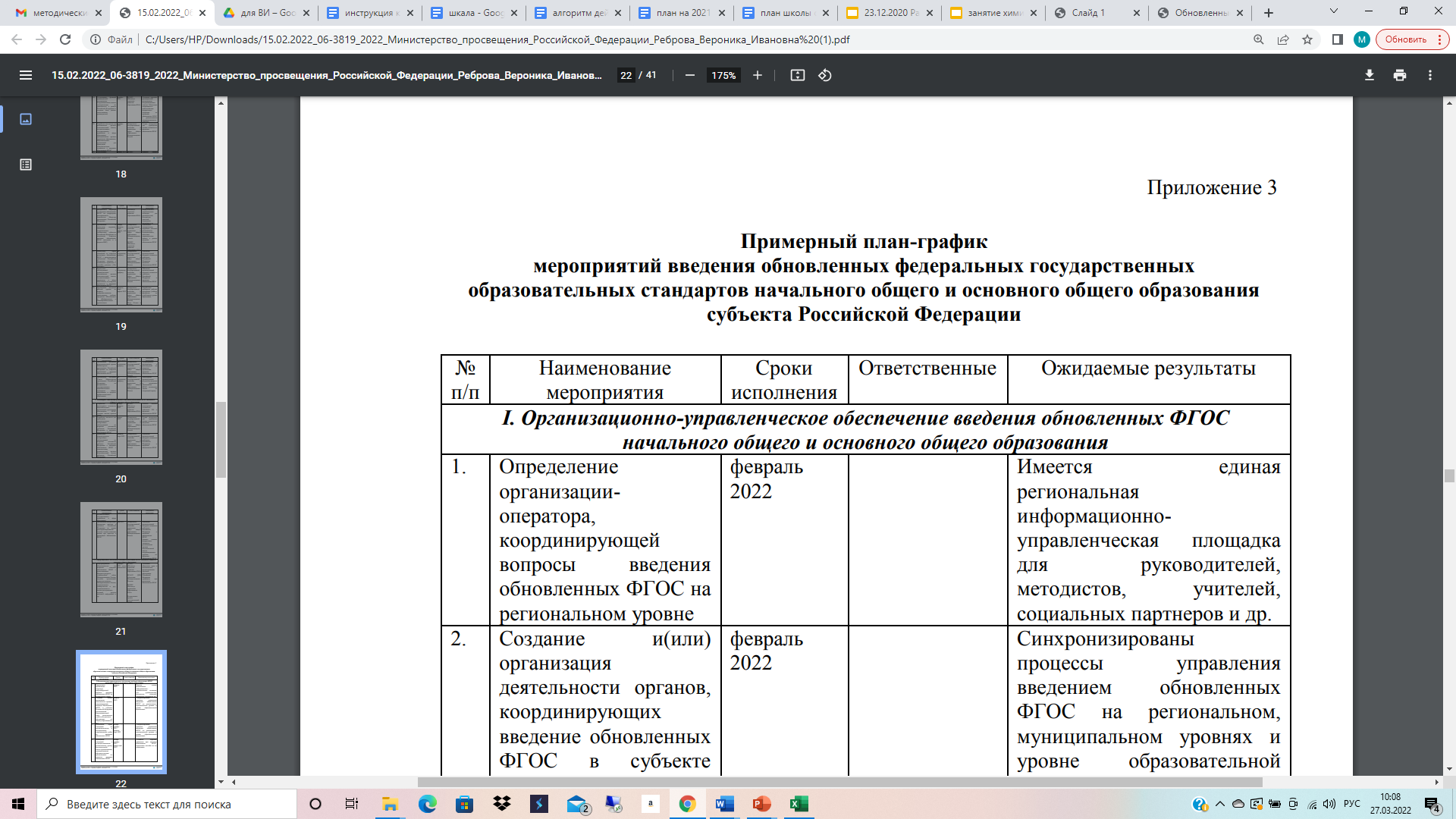 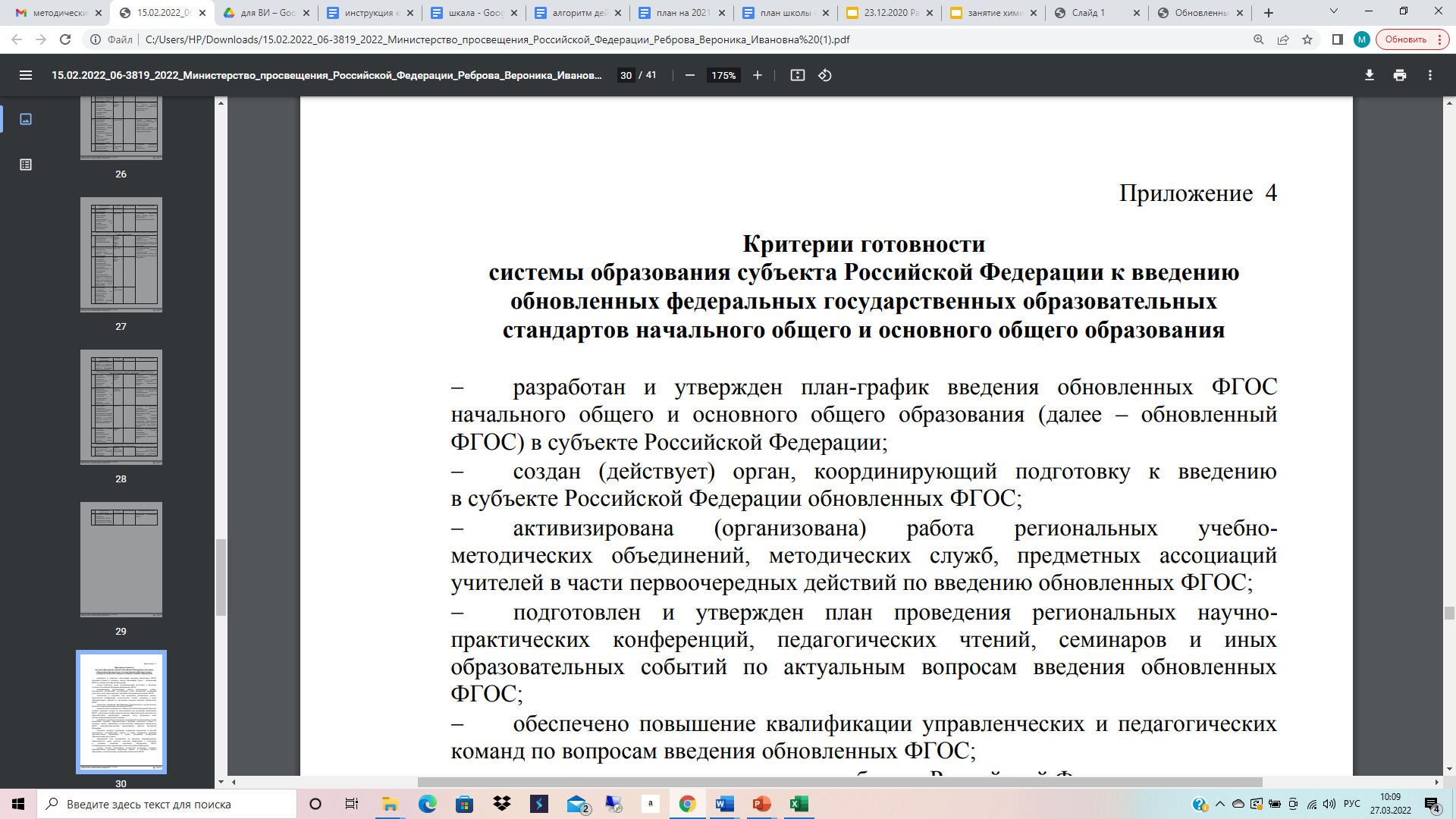 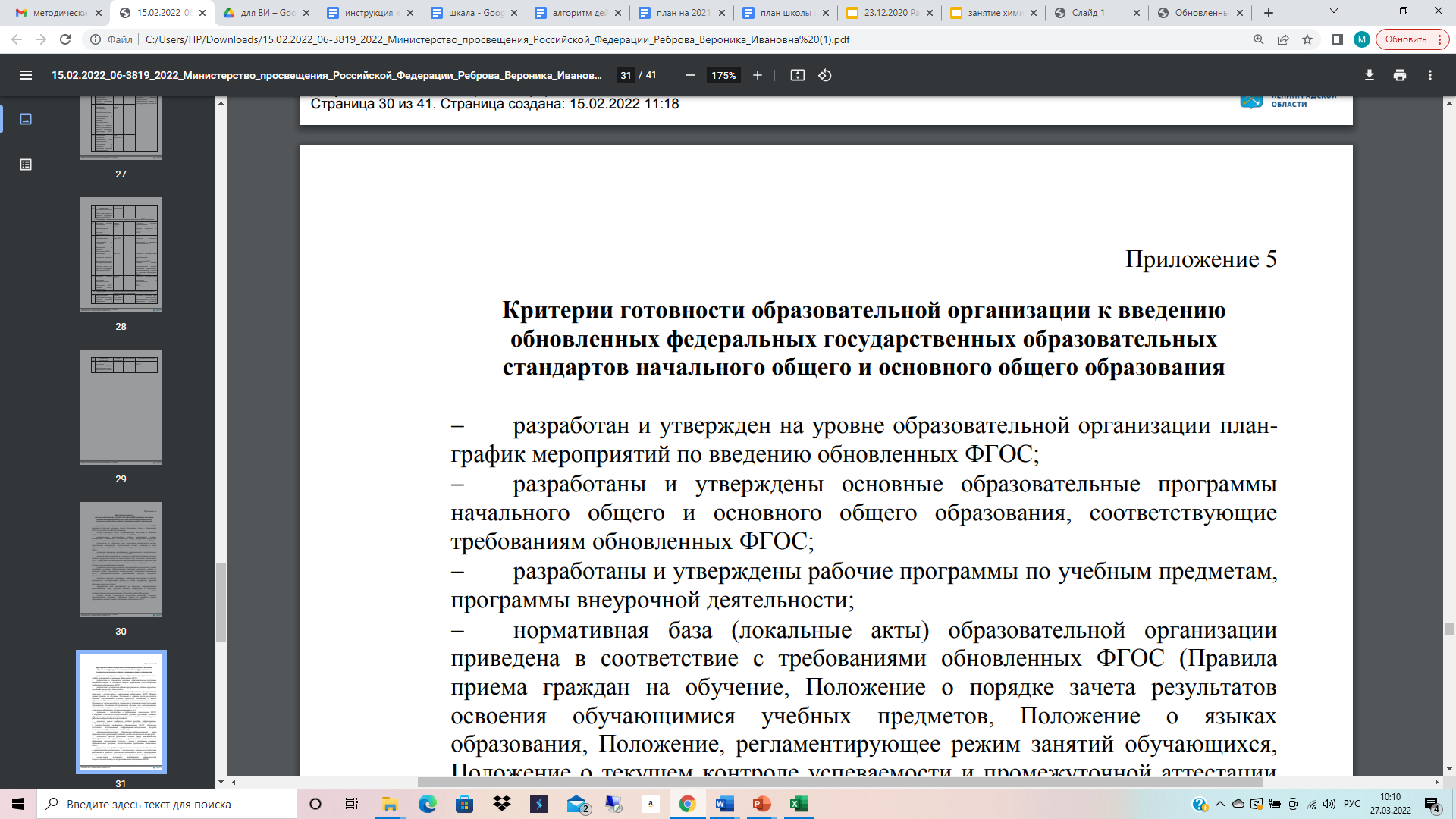 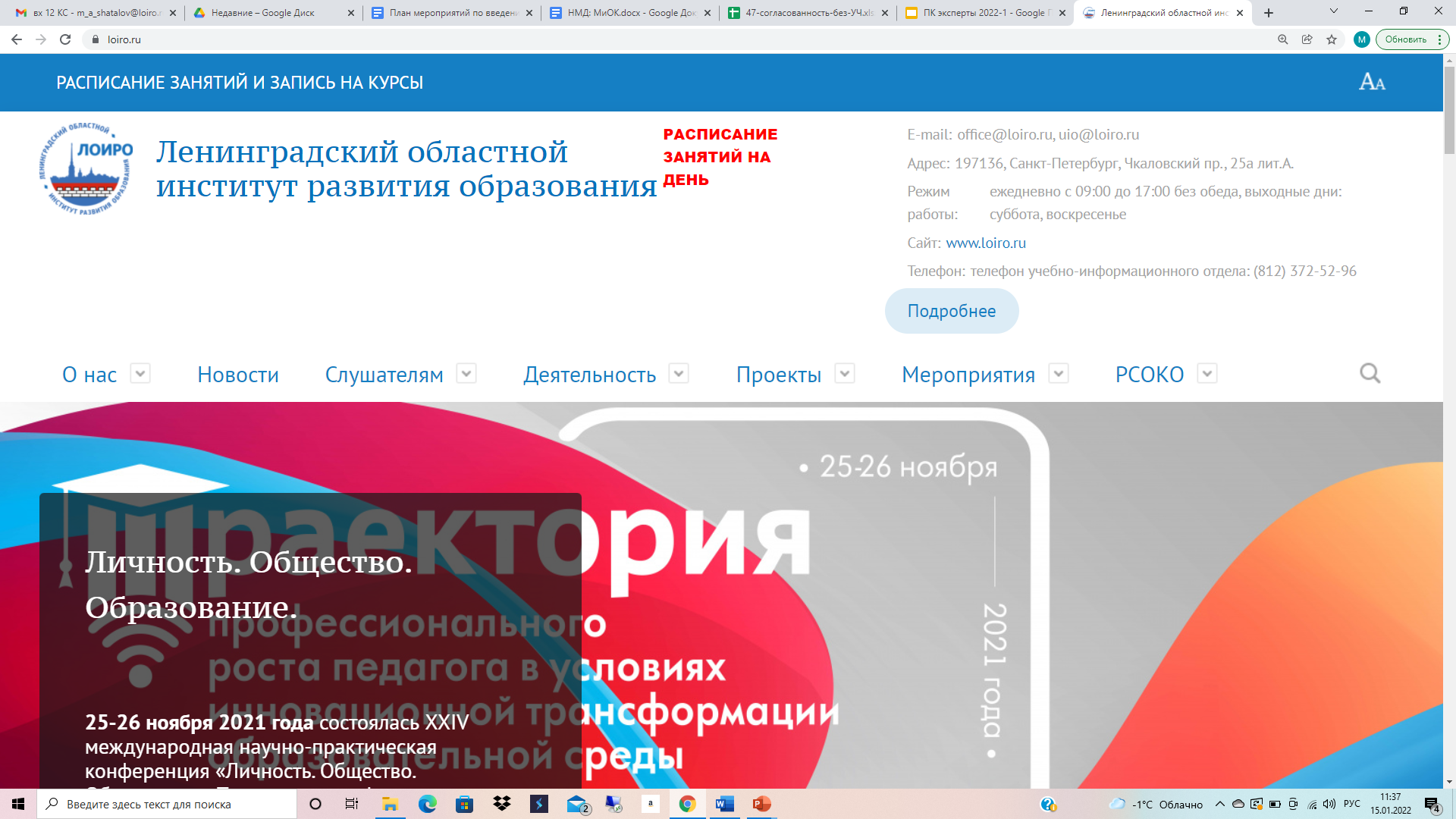 «правовое поле»
«региональный пакет» документов
структурное единство / взаимосвязь и преемственность мероприятий
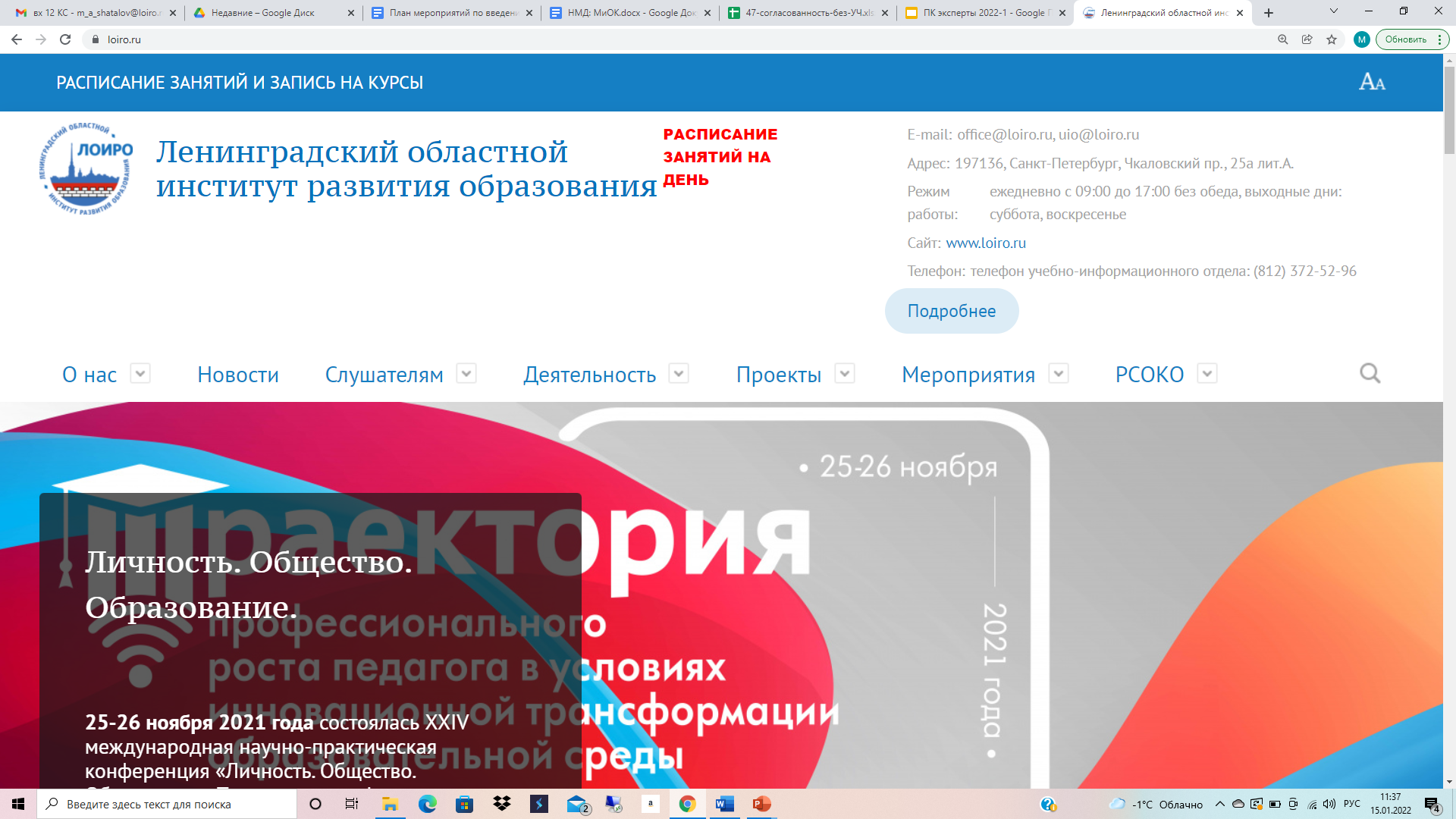 7 разделов
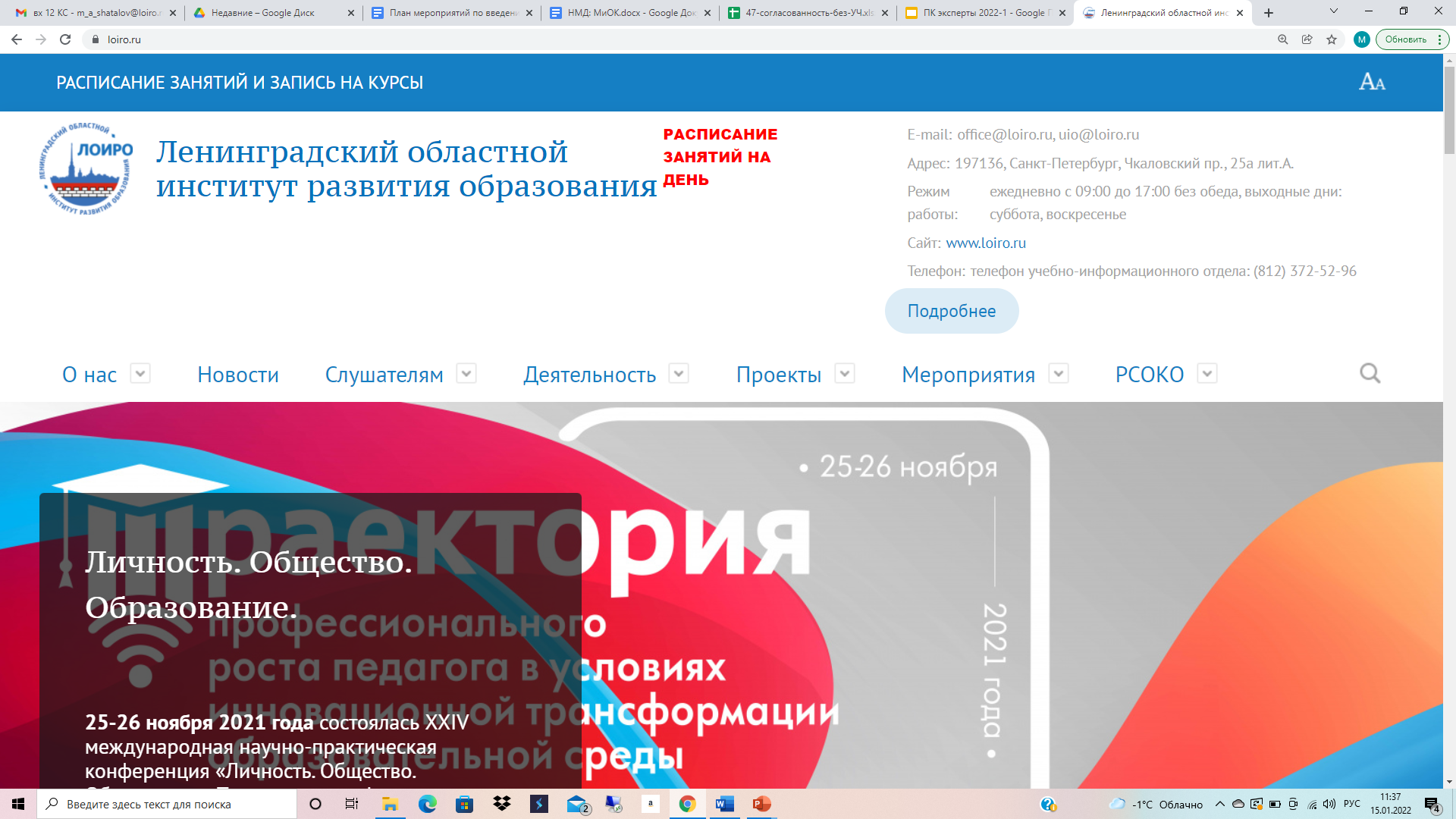 структура плана
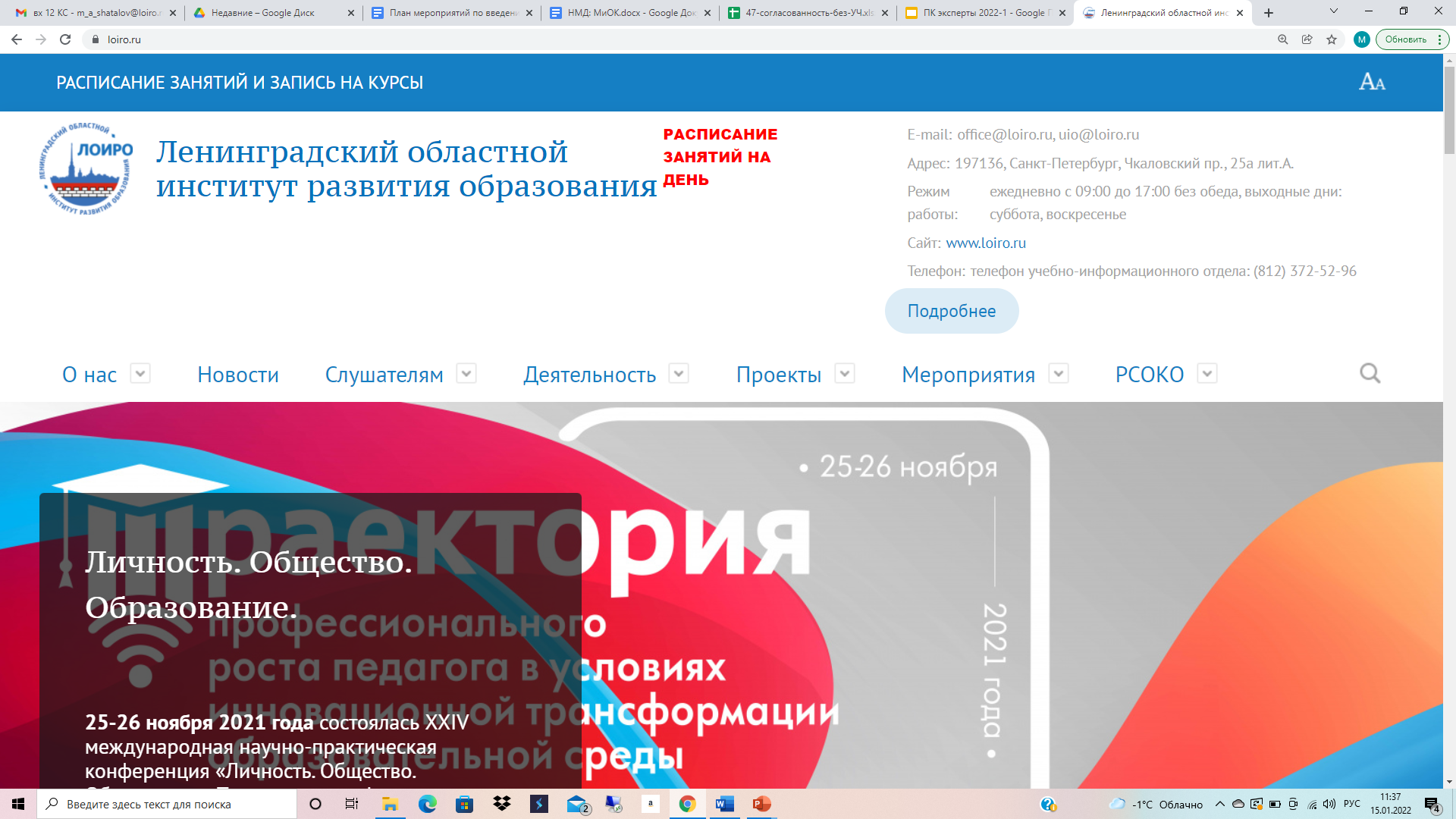 целевые индикаторы
динамика готовности к введению ФГОС
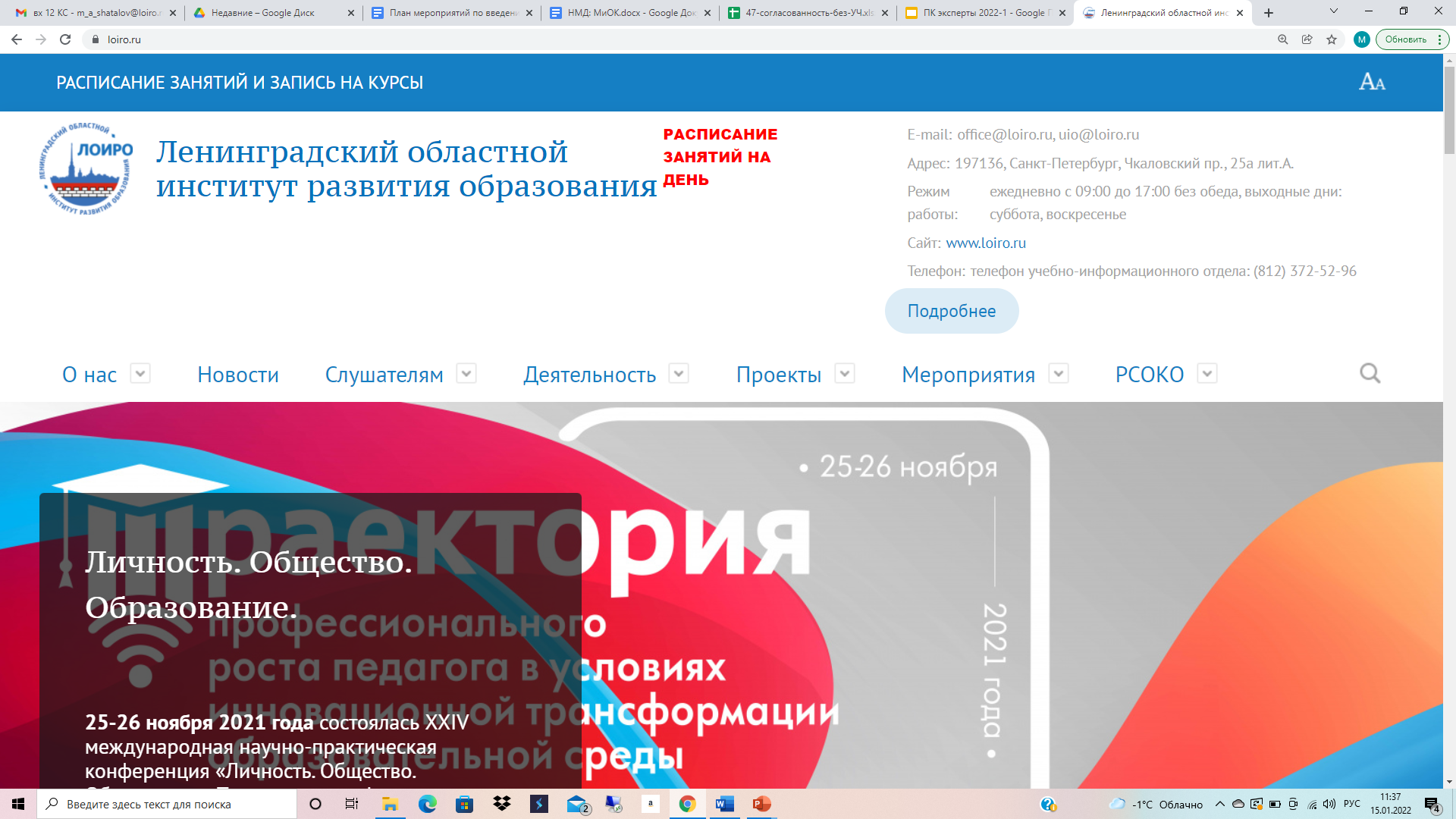 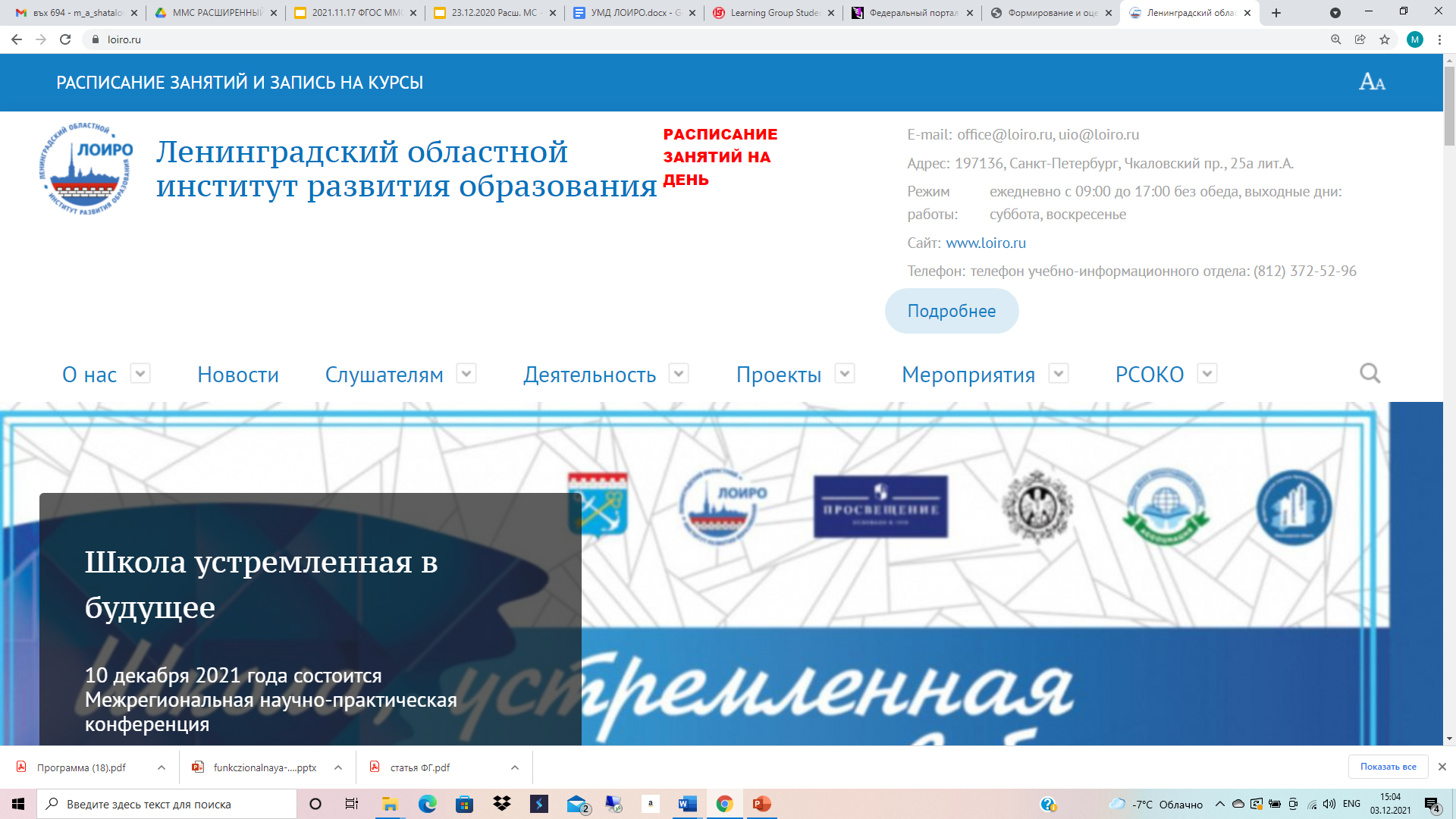 О реализации планапо подготовке к введению обновленных ФГОСв образовательных организациях ленинградской областина 2021-2022 гг.
уровень образовательной организации
Шаталов М.А.
проректор по учебно-методической деятельности
1. На основе «регионального плана» скорректировать план подготовки образовательной организации к введению обновлённых ФГОС
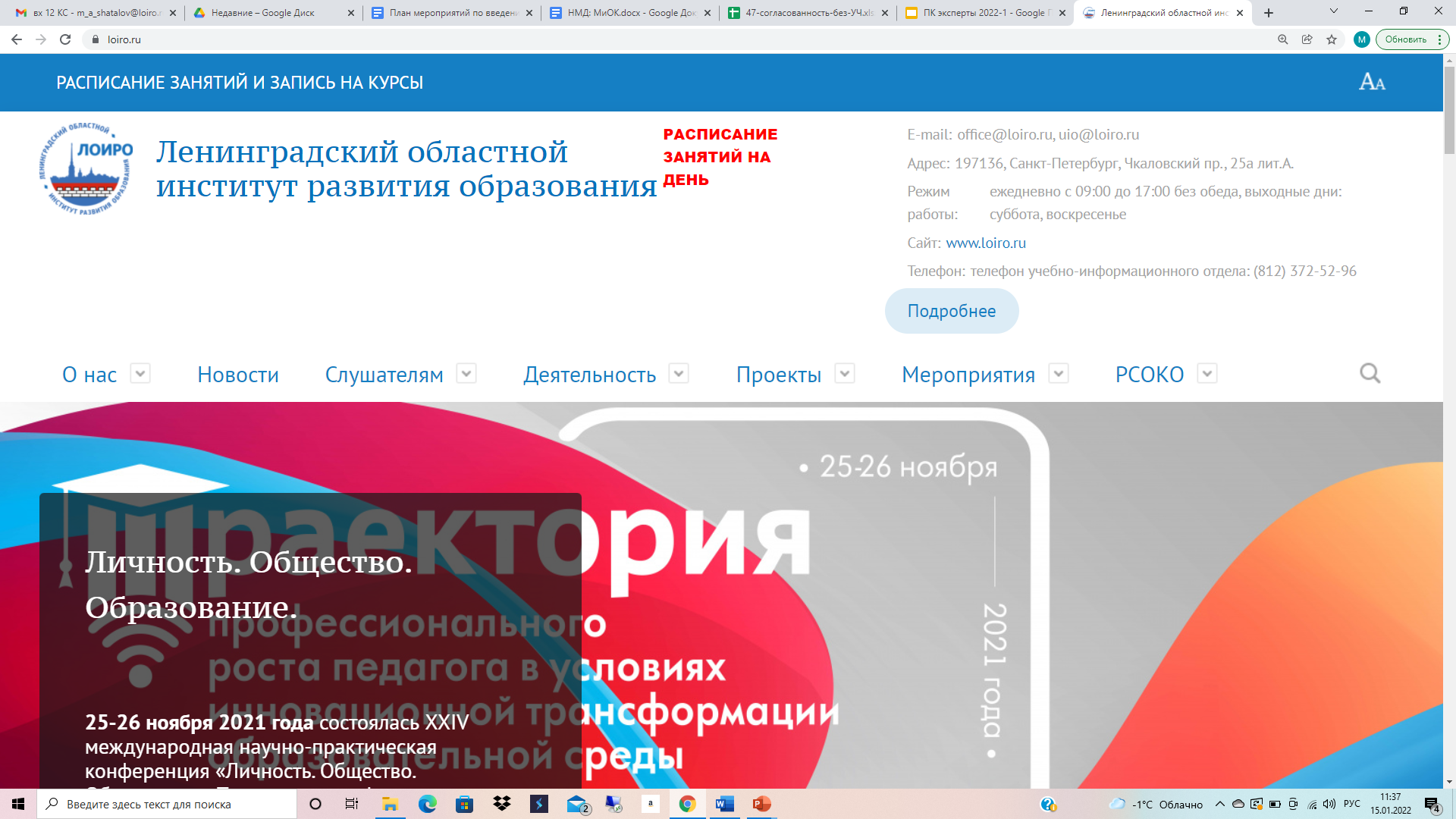 2. Принять участие в диагностике готовности к введению обновлённых ФГОС. Выявить «зоны риска»
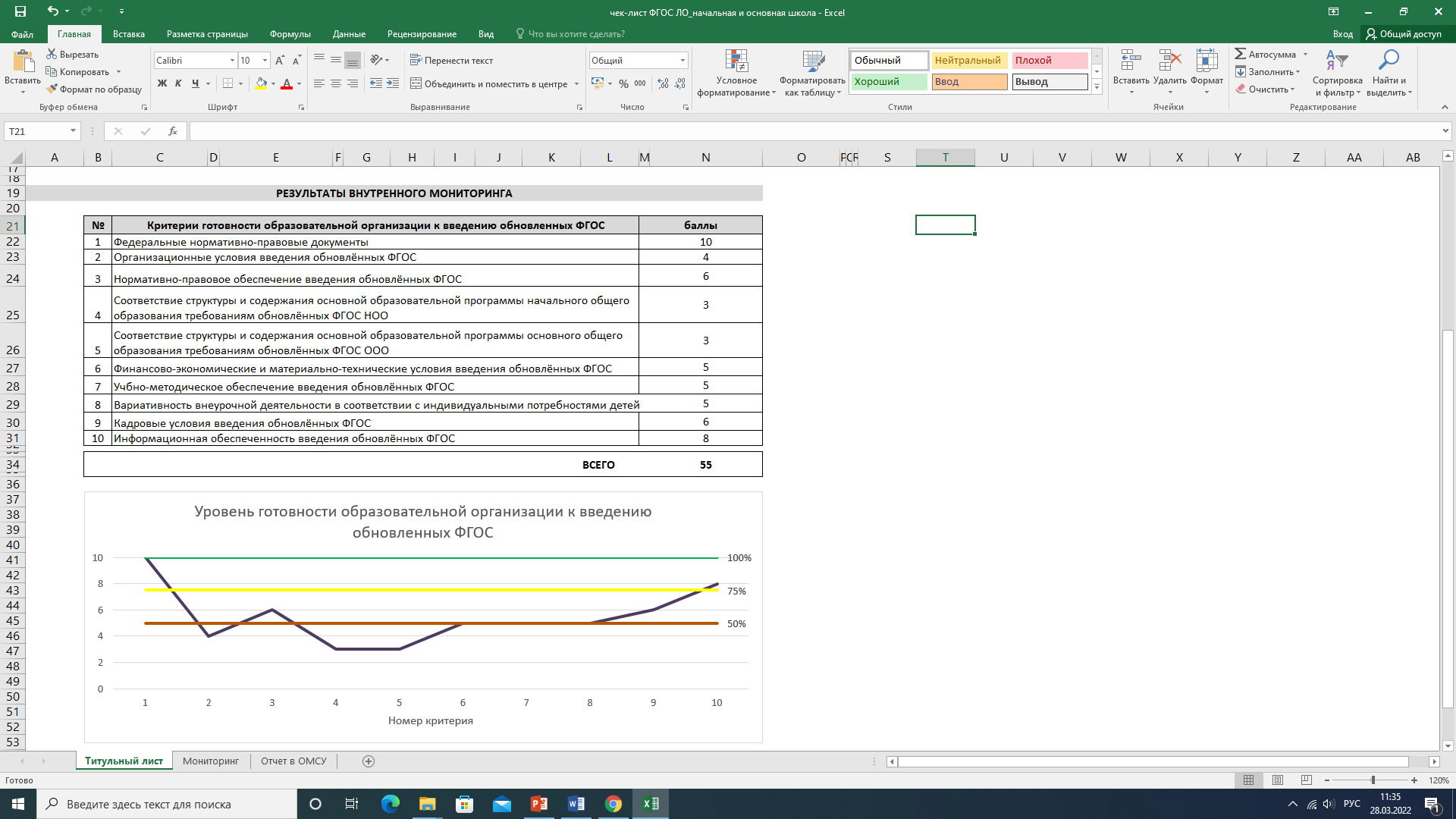 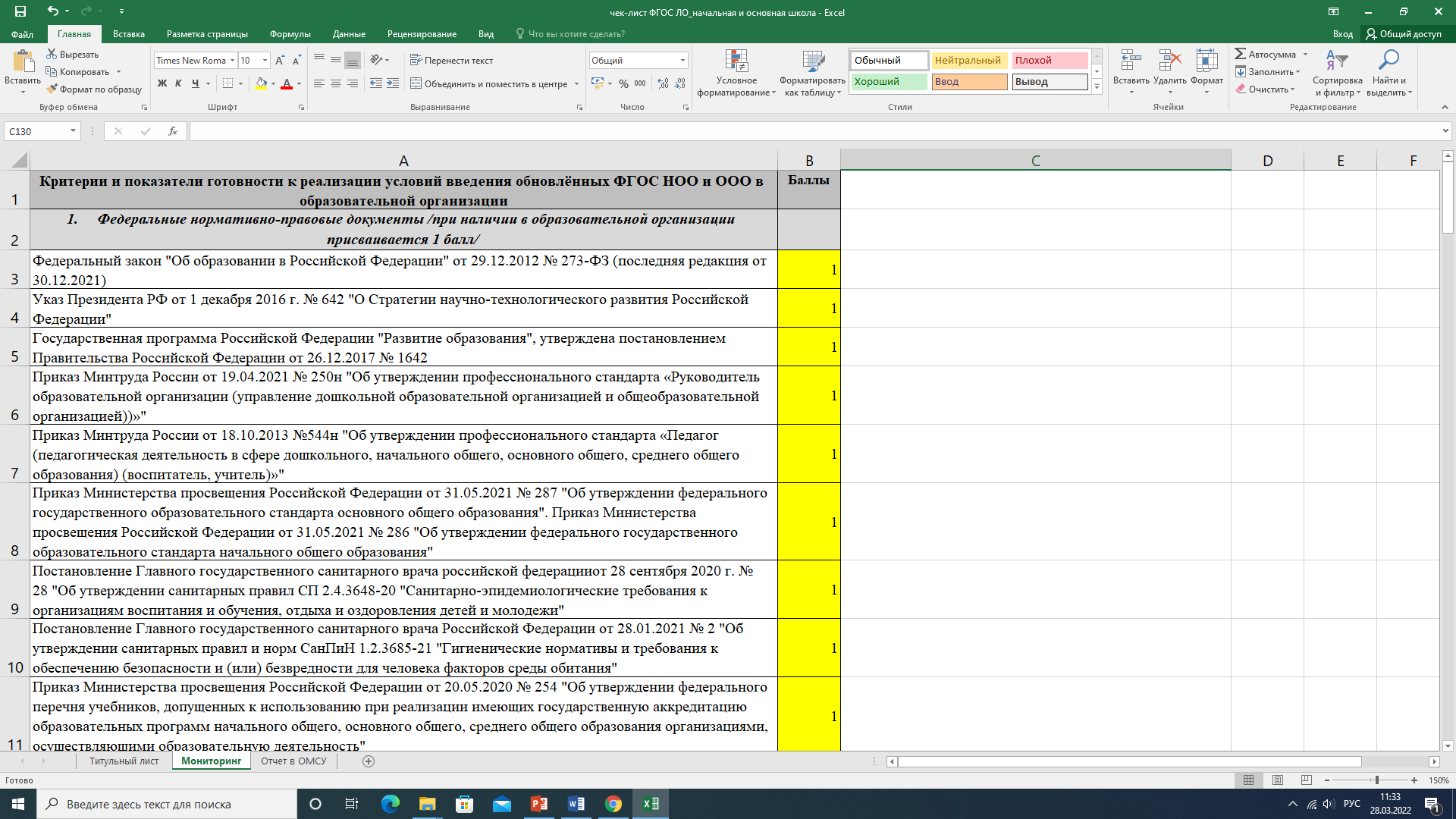 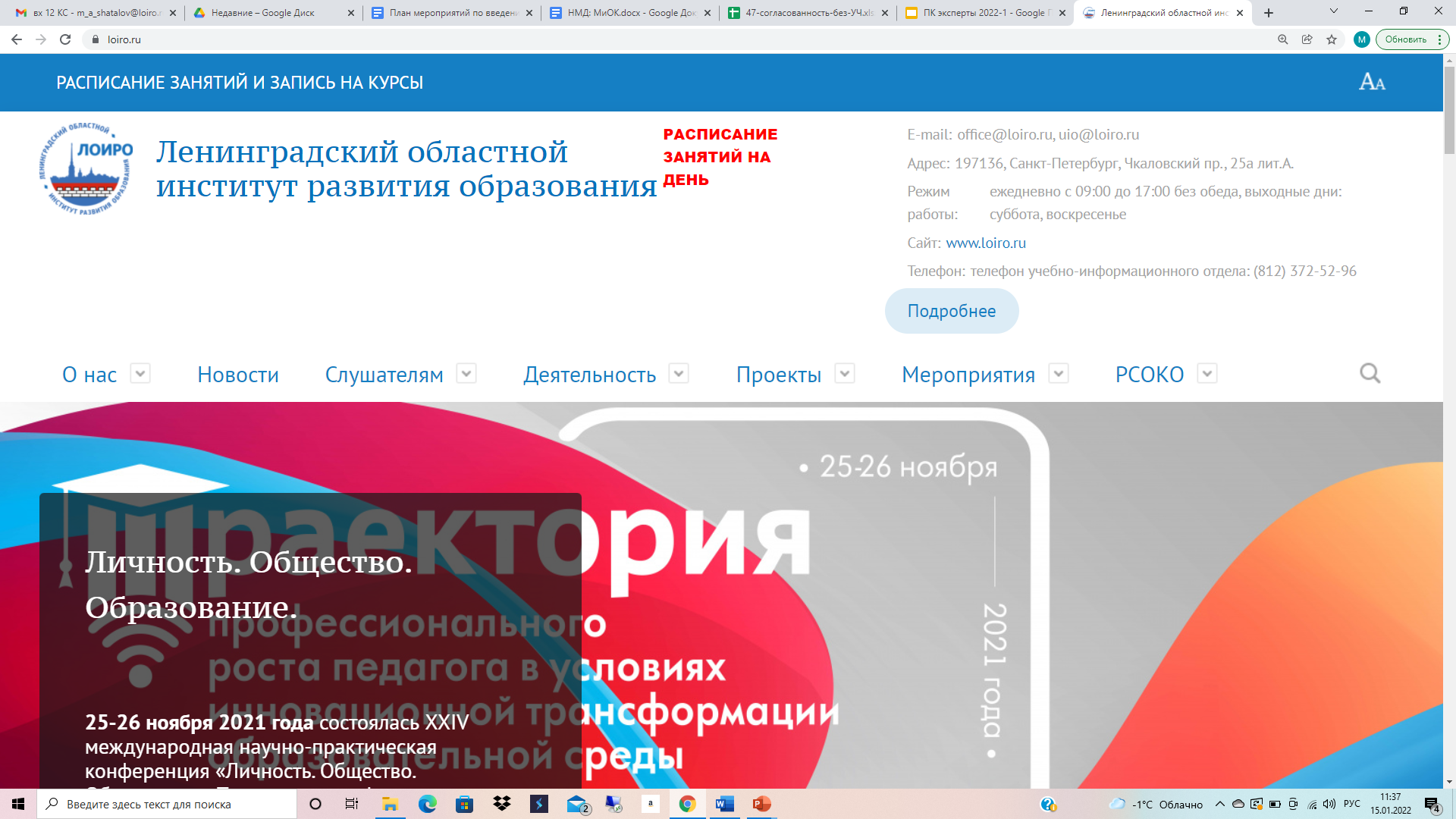 3. Организовать работу по устранению «зон риска»
диагностика готовности
итоговый уровень готовности
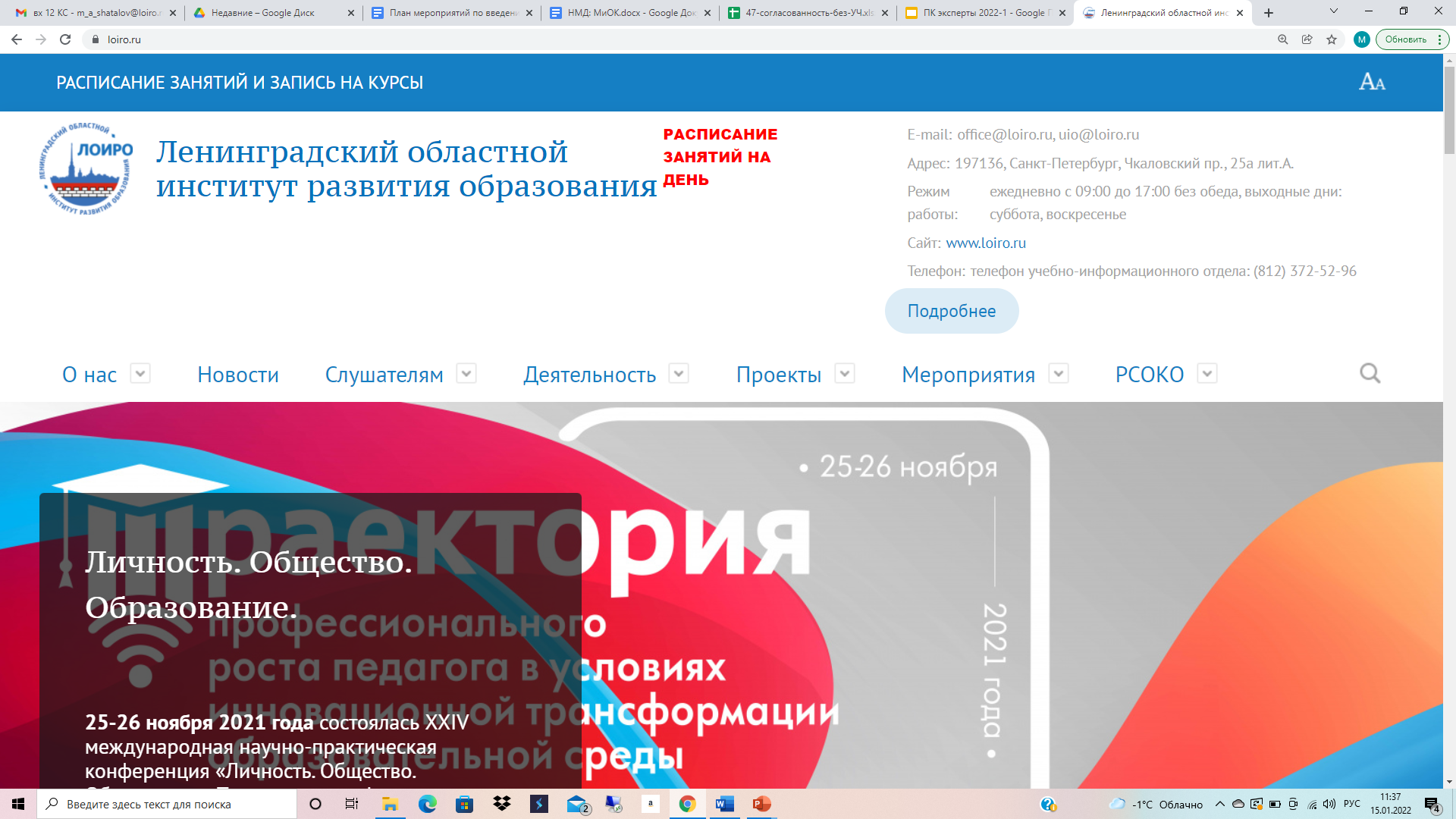 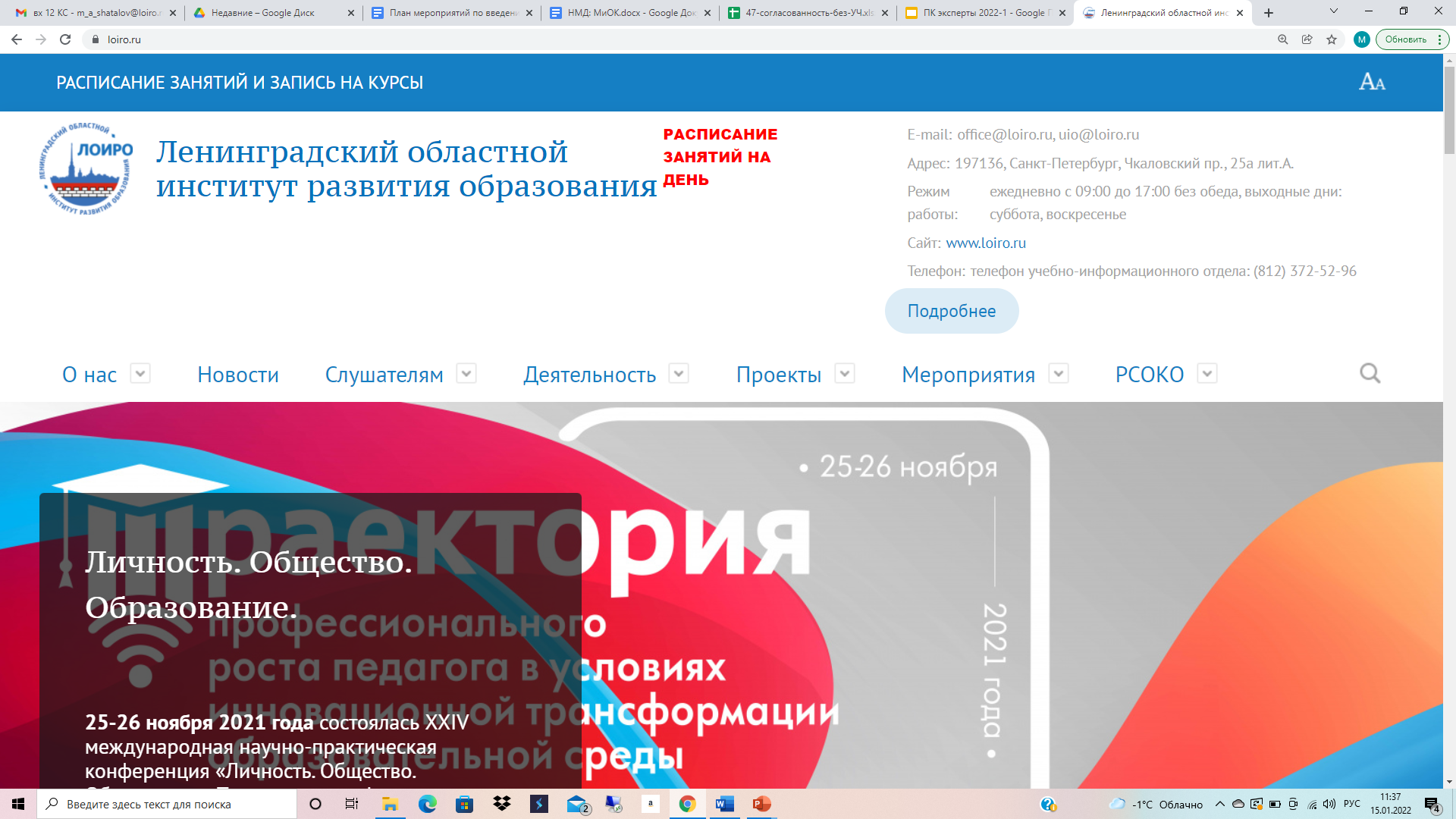 4. Использовать в подготовке к введению обновлённых ФГОС ресурсы федеральной и региональной методической службы
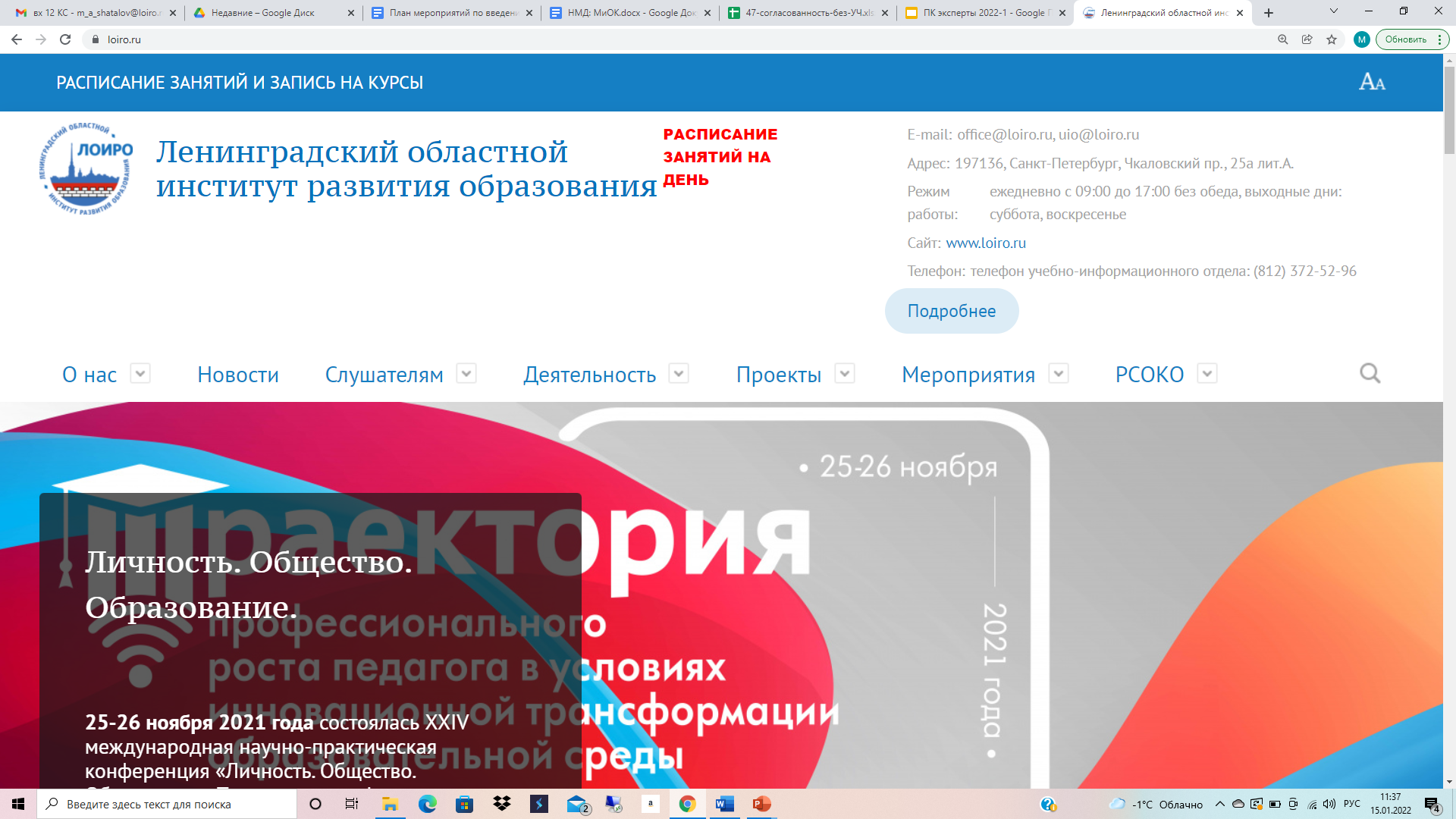 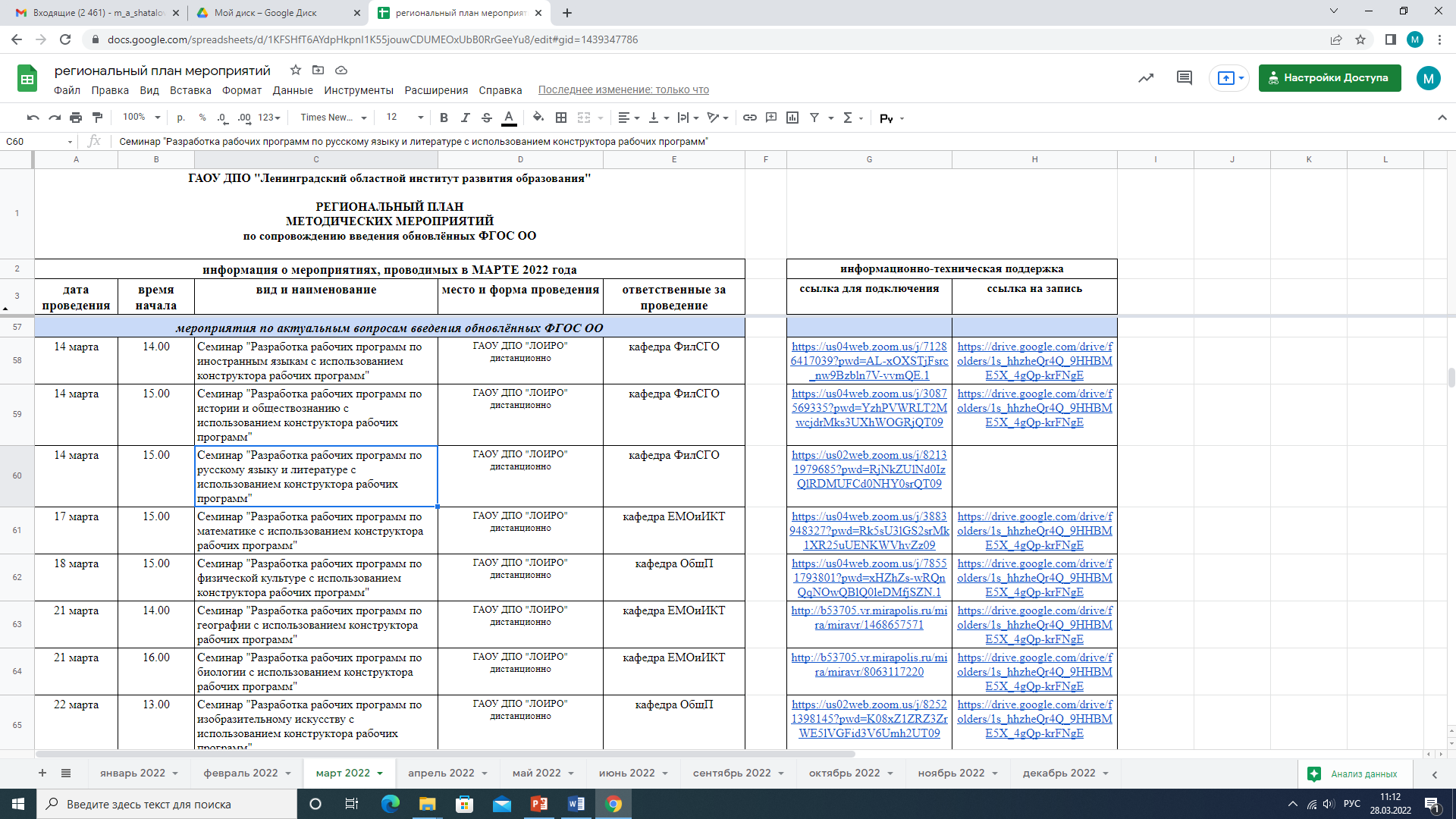 ссылка на план методических мероприятий
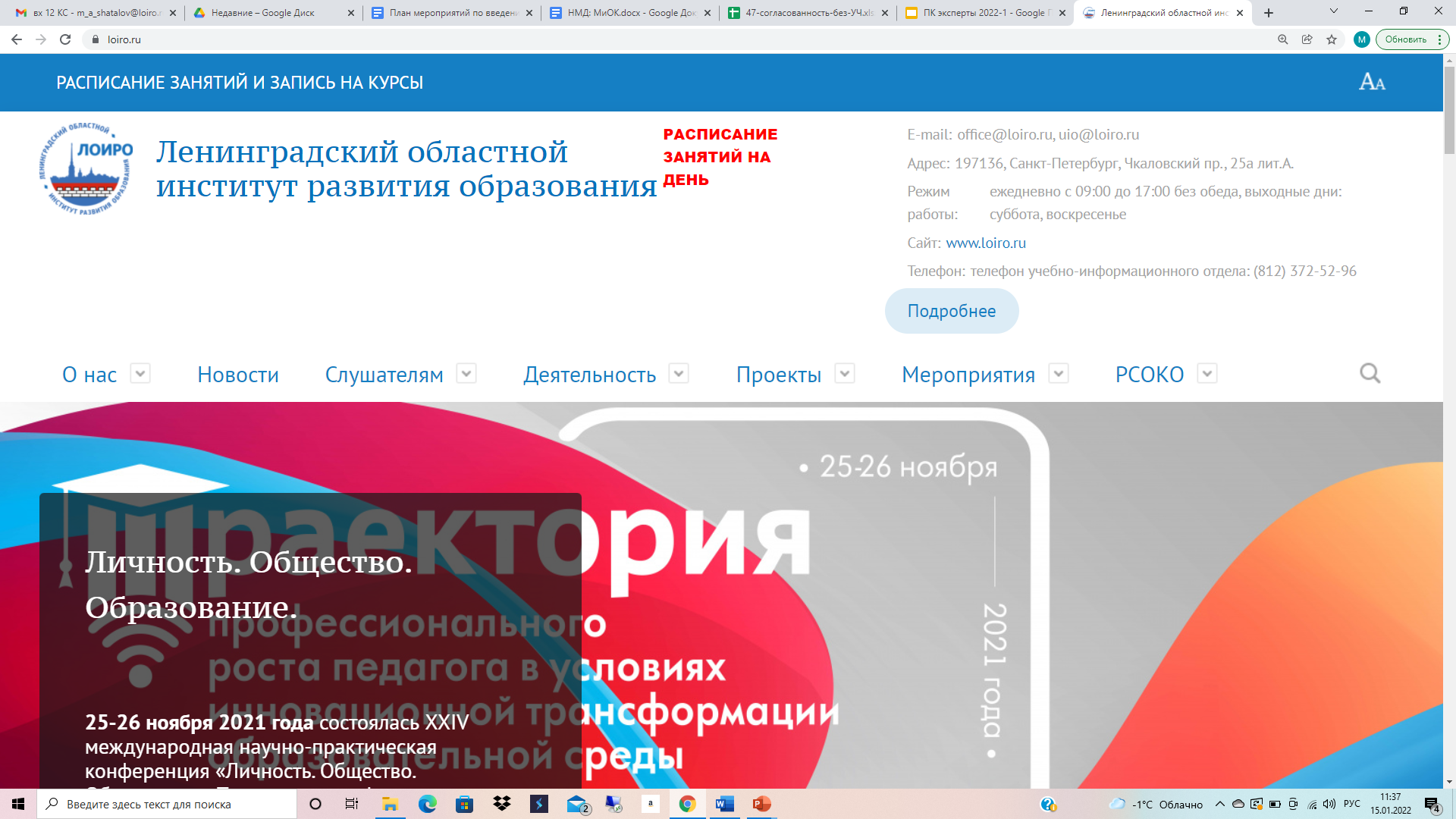 5. Определить итоговый уровень готовности к введению обновлённых ФГОС
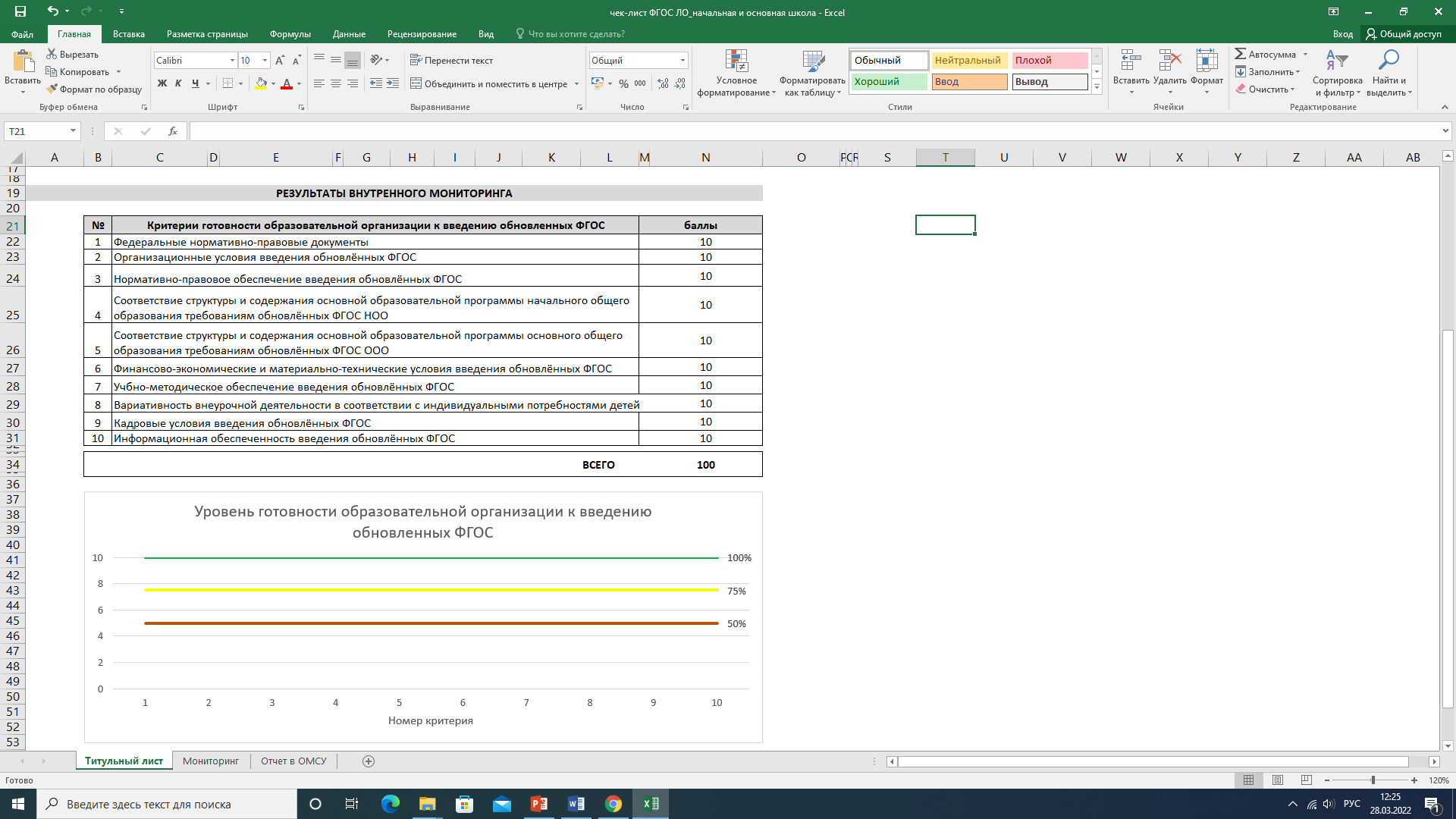 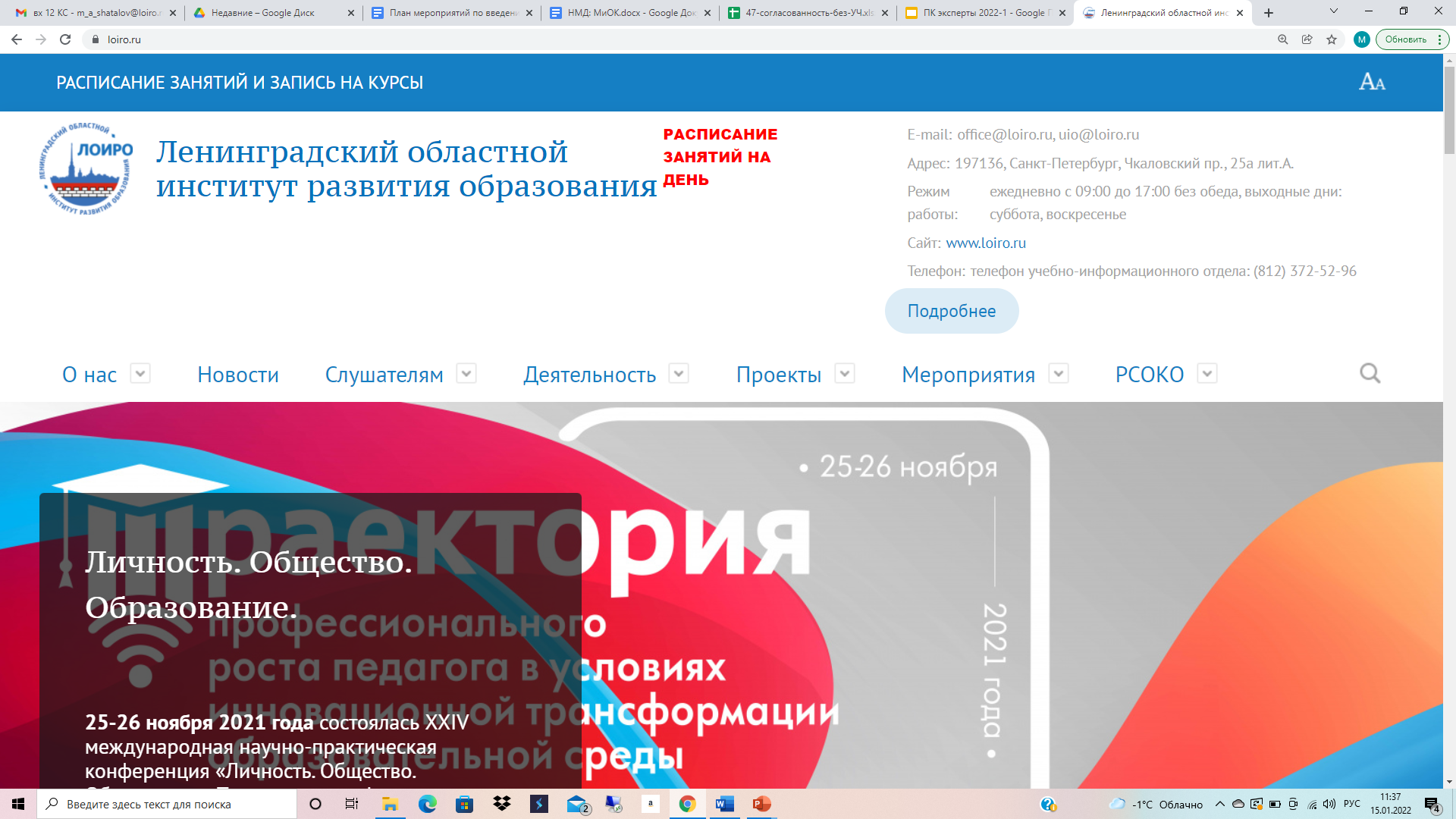 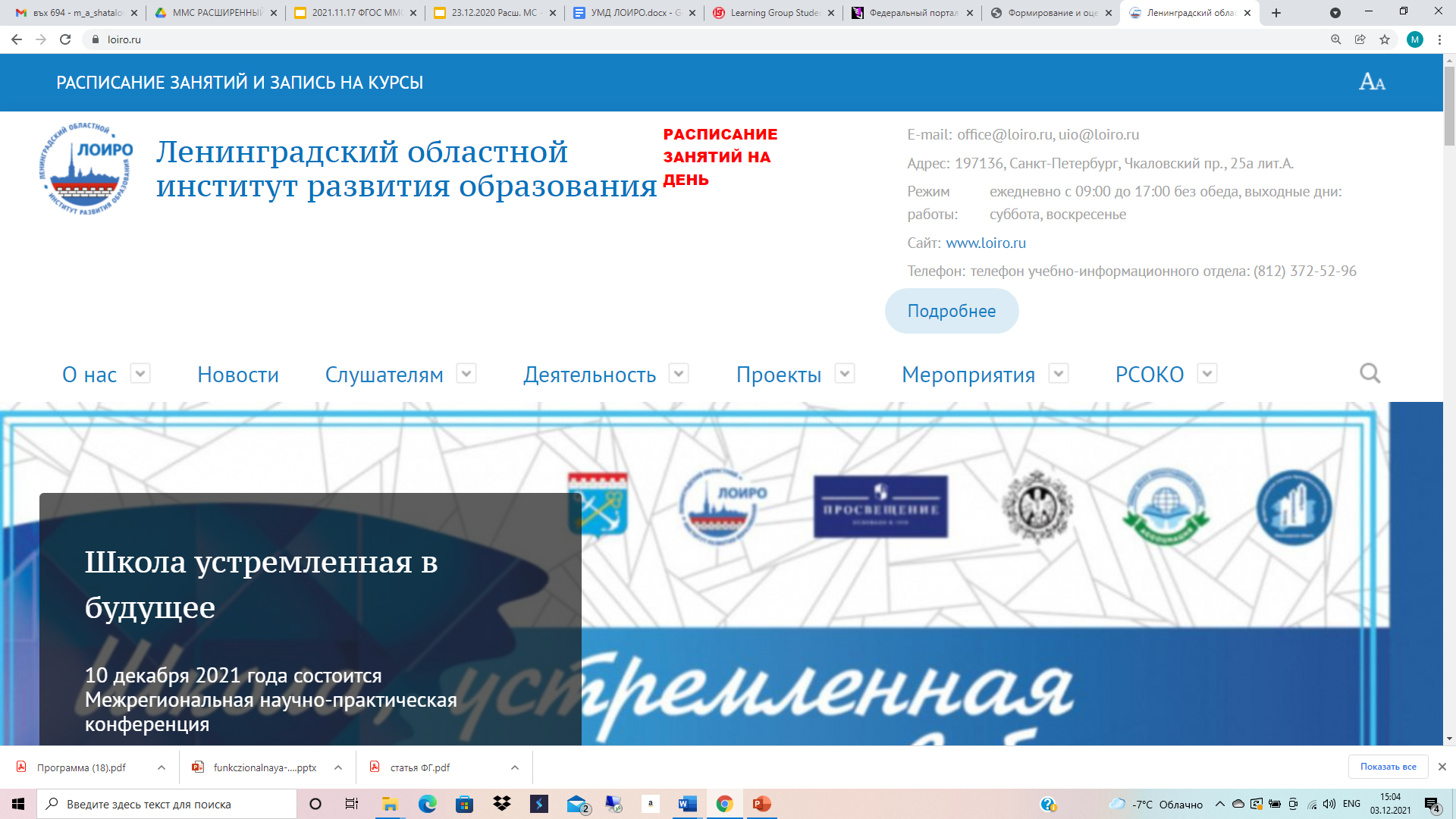 Об использованииучебно-методических комплексов, учебных пособий иинформационно-цифровых ресурсовв период перехода наобновленные ФГОС
Шаталов М.А.
проректор по учебно-методической деятельности
региональный мониторинг используемых УМК
ФГБНУ «ИСРА РАО»
анализ распространённости используемых в субъектах РФ УМК
май 2022
региональные рекомендации по применению УМК из действующего ФПУ
апрель-май 2022
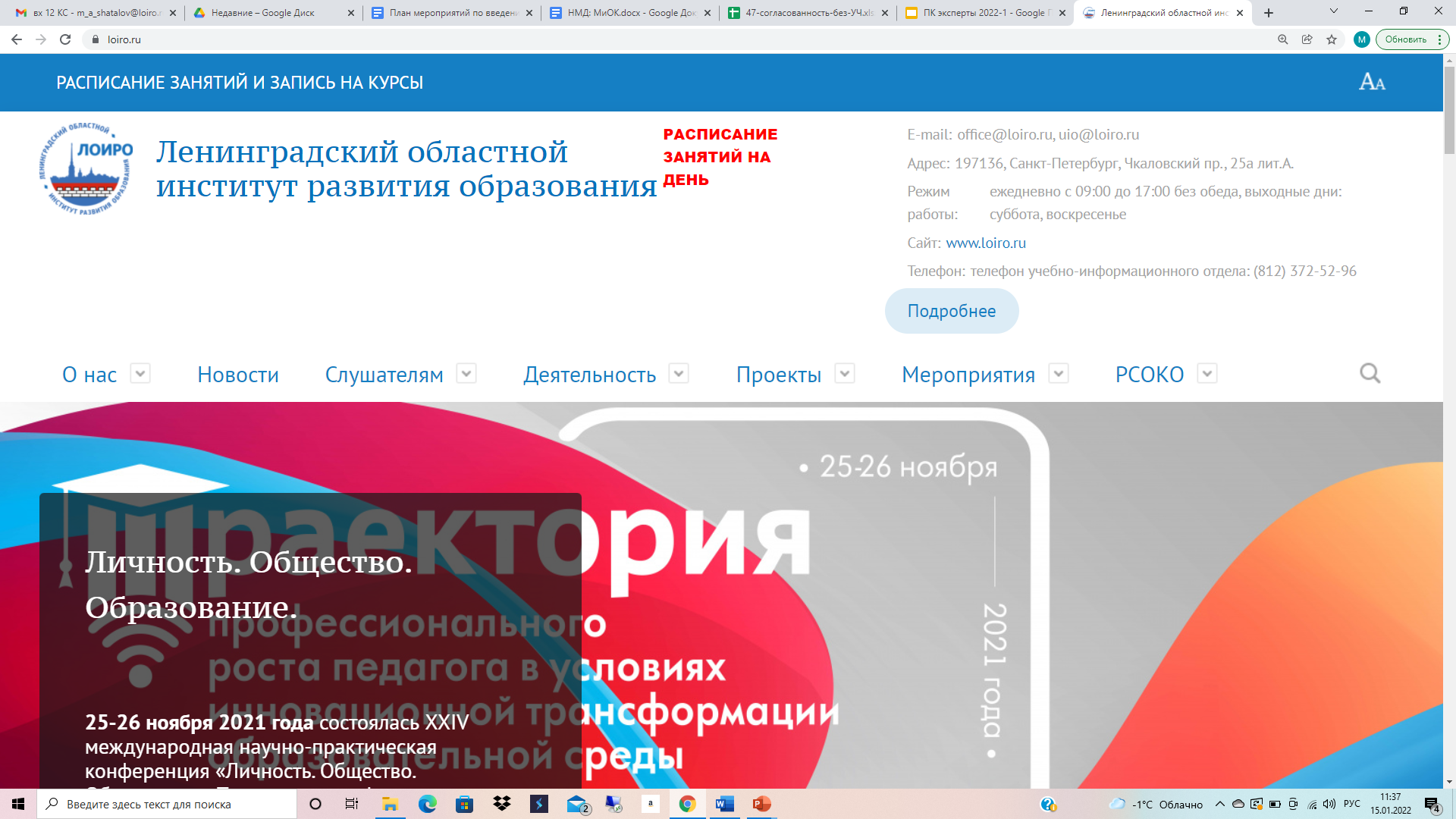 региональные семинары
по работе в цифровом конструкторе рабочих программ
март 2022
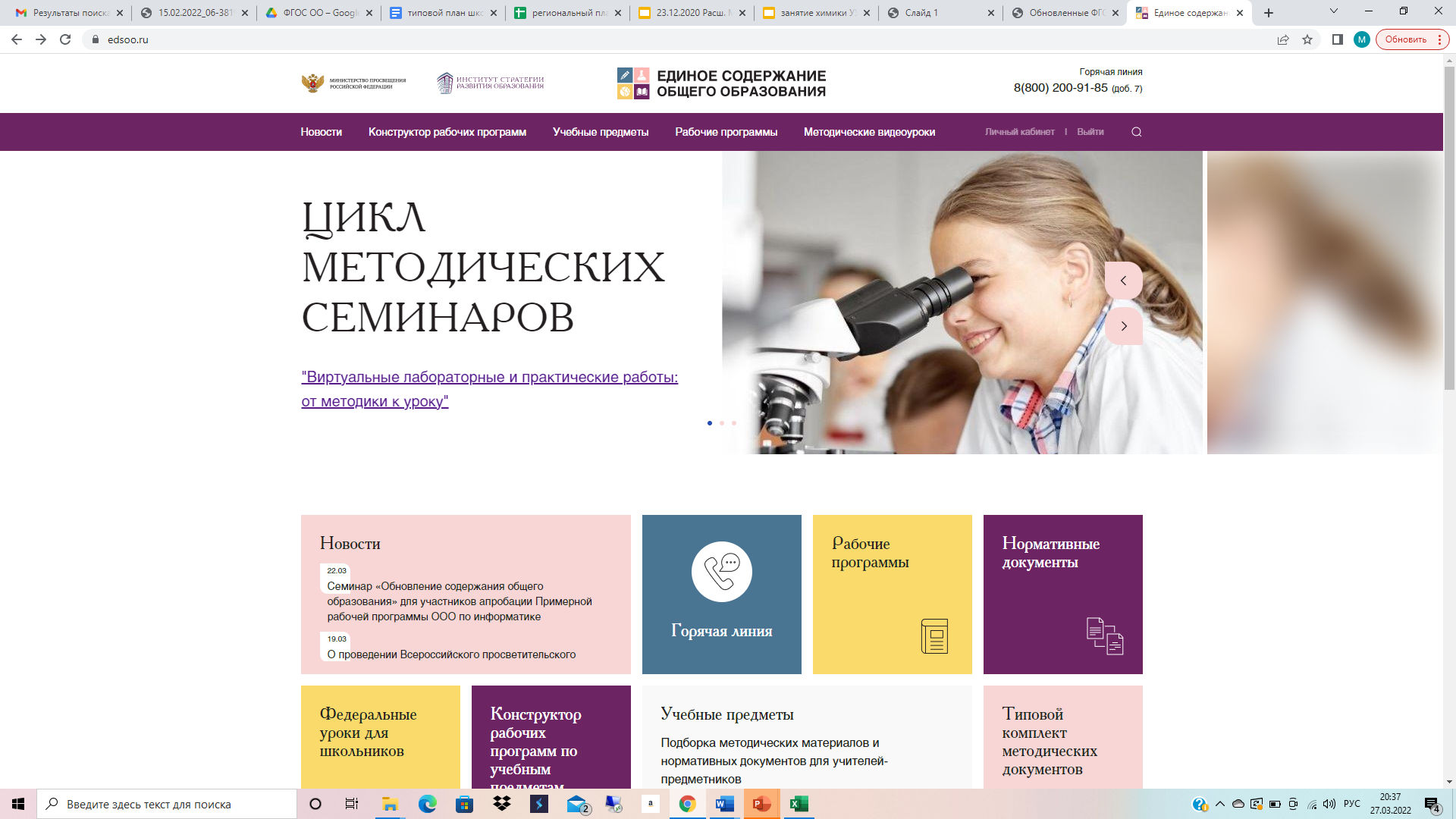 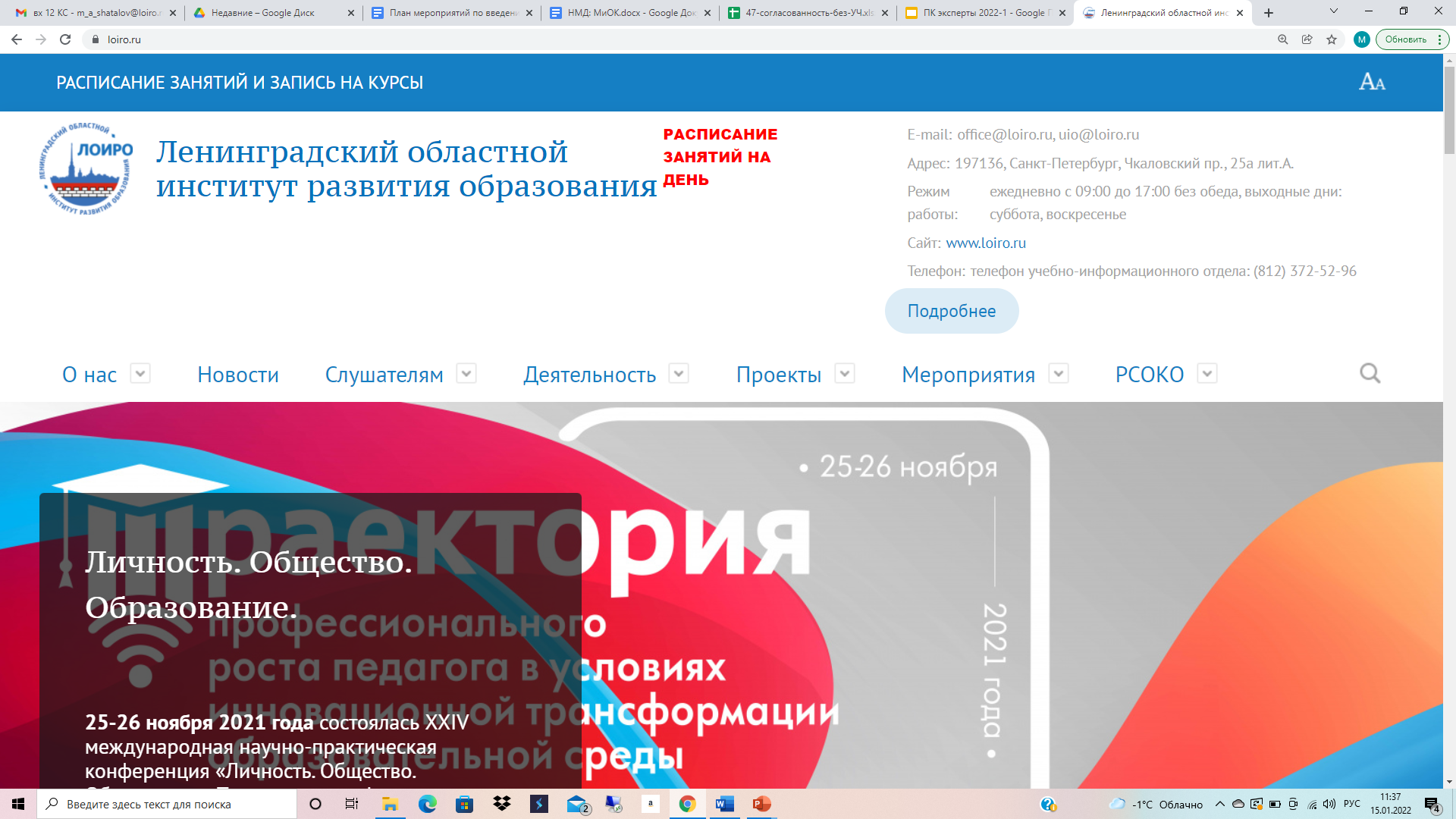